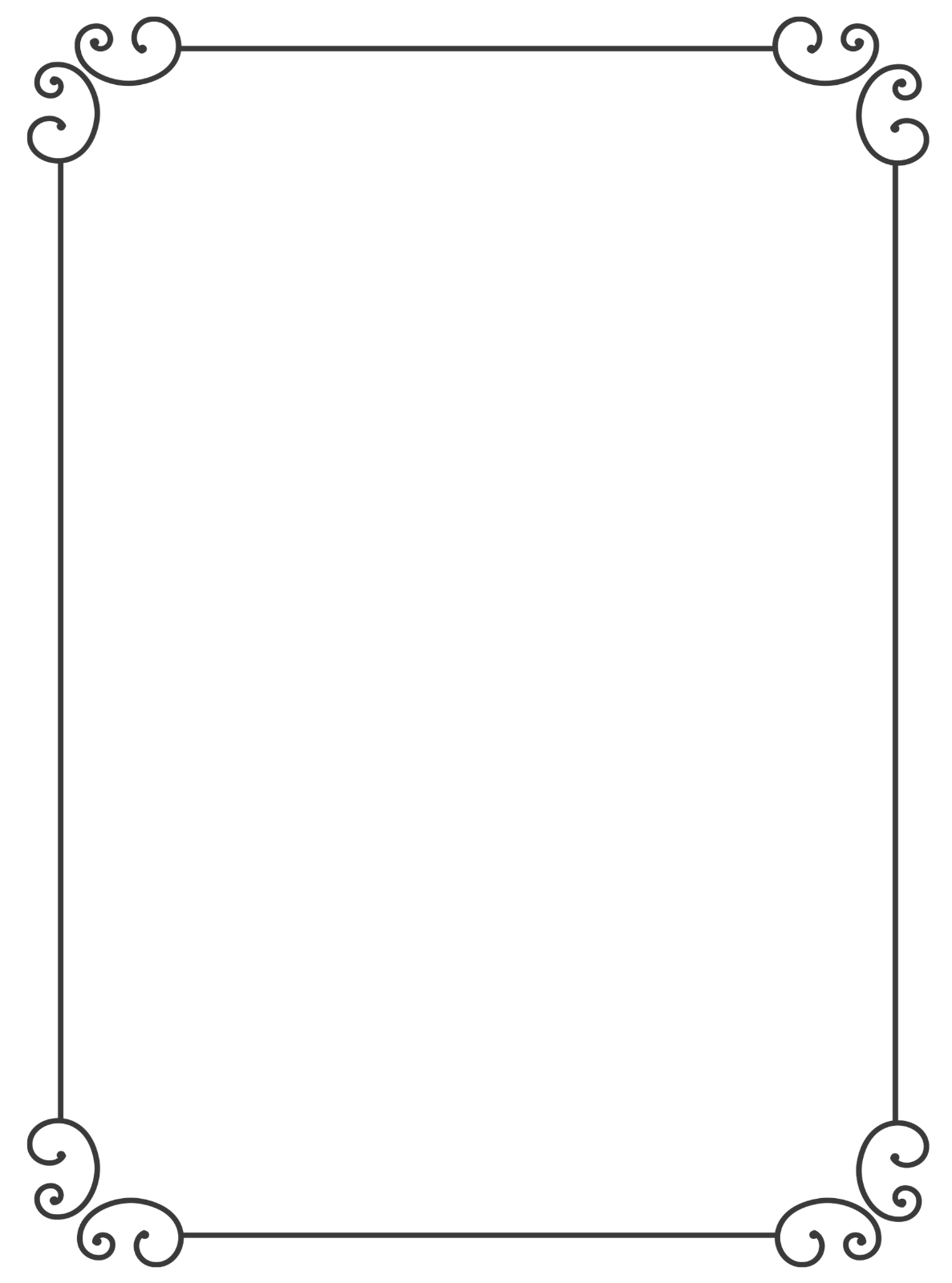 LORD’S PRAYER
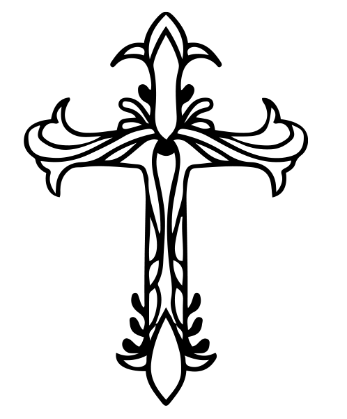 Sed ut perspiciatis, unde omnis iste natus error sit voluptatem accusantium doloremque laudantium, totam rem aperiam eaque ipsa, quae ab illo inventore veritatis et quasi architecto beatae vitae dicta sunt, explicabo. Nemo enim ipsam voluptatem, quia voluptas sit, 
aspernatur aut odit aut fugit, sed quia consequuntur magni dolores eos, qui ratione voluptatem sequi nesciunt, neque porro quisquam est, qui dolorem ipsum, quia dolor sit amet consectetur adipisci[ng] velit, sed quia
Church
Bulletin
Program
ST. PETER’S CHURCH
Sunday, September 5 at 11:00 am
Pastor John Smith
St. Michael’s Church
Pastor John Smith
562-435-129
 
church@email.com
 
132 IpsumStreet Lorem City
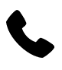 FOR GOD SO LOVED THE WORLD, THAT HE GAVE HIS ONLY BEGOTTEN SON, THAT WHOSOEVER BELIEVETH IN HIM SHOULD NOT PERISH, BUT HAVE EVERLASTING LIFE.
- JOHN 3:16
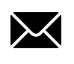 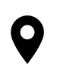 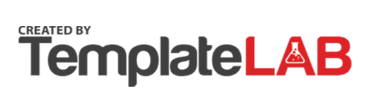 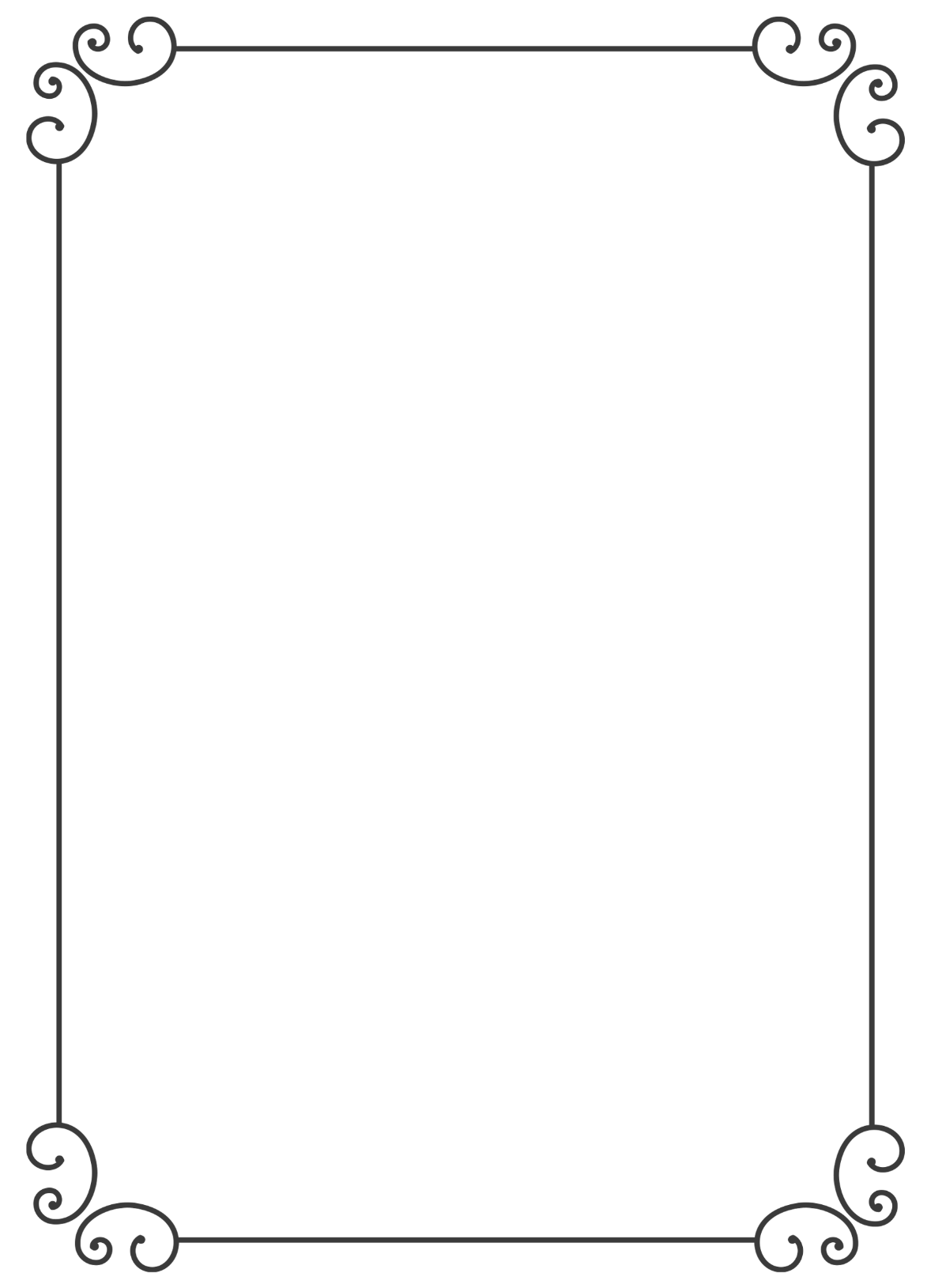 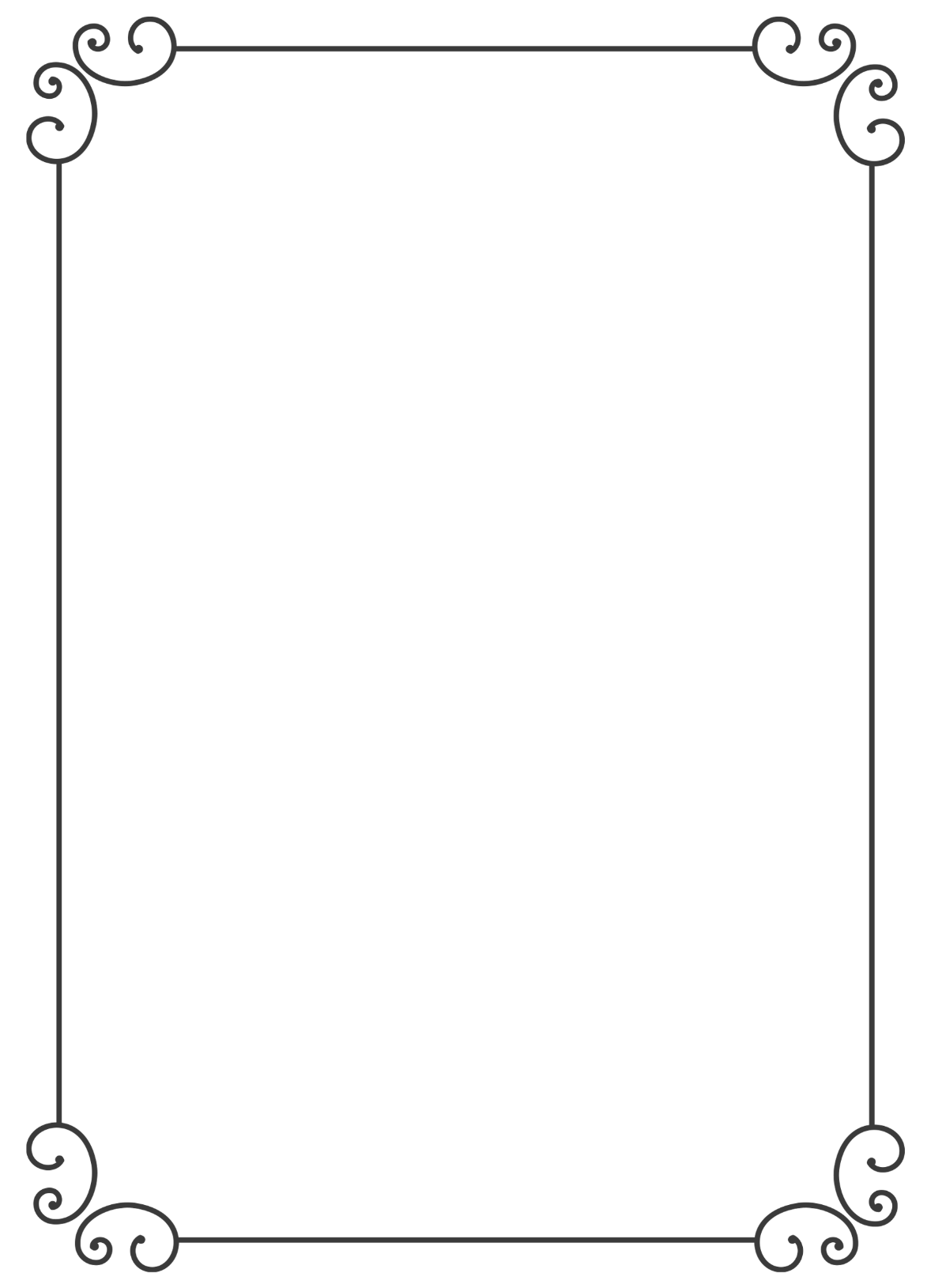 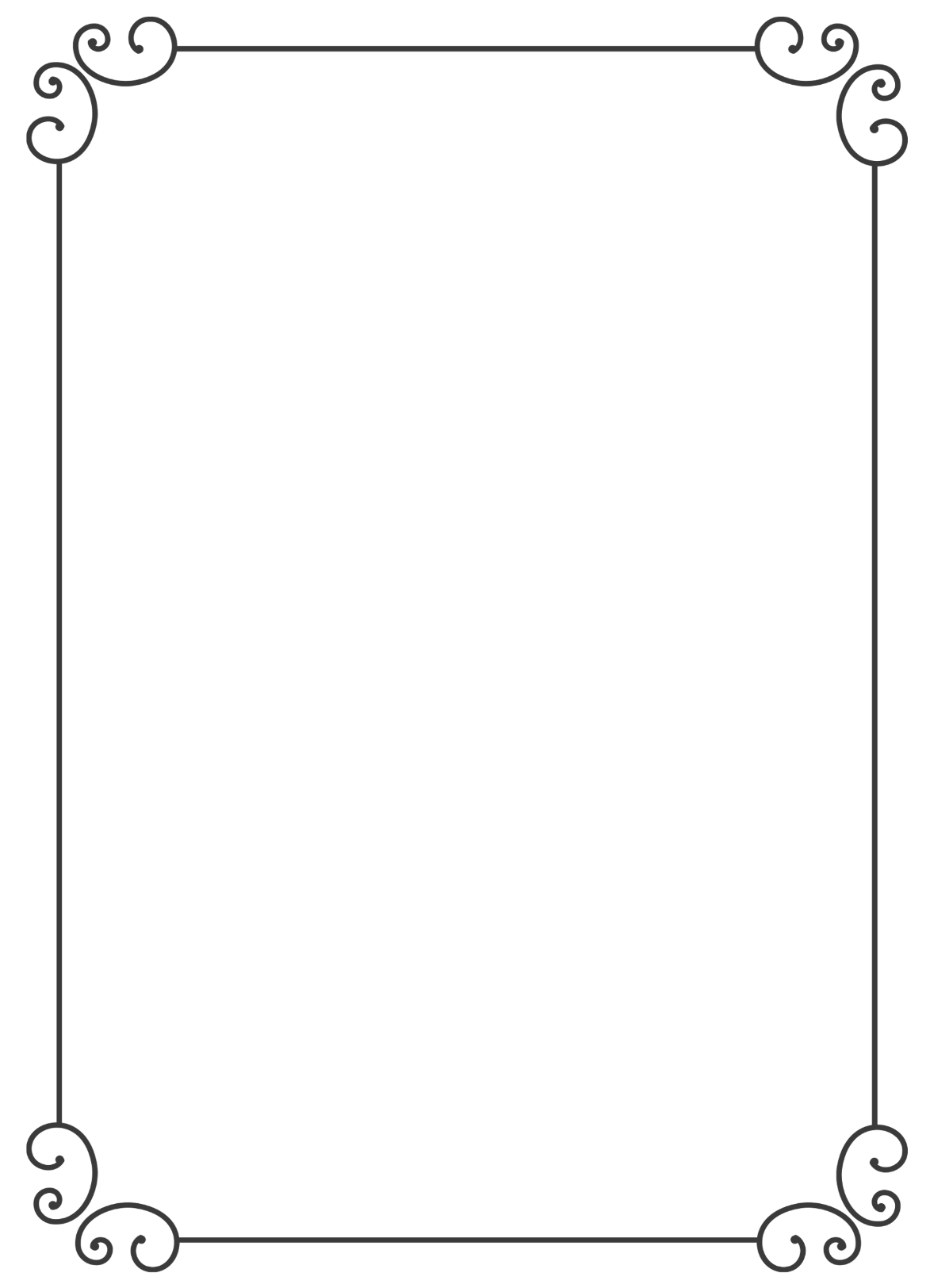 ABOUT THE CHURCH
ORDER OF WORSHIP
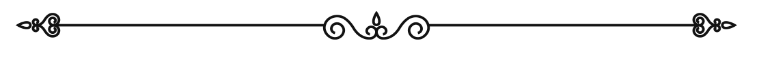 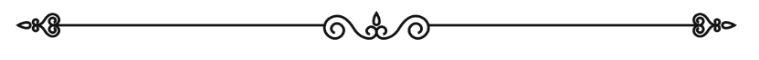 Sed ut perspiciatis, unde omnis iste natus error sit voluptatem accusantium doloremque laudantium, totam rem aperiam eaque ipsa, quae ab illo inventore veritatis et quasi architecto beatae vitae dicta sunt, explicabo. Nemo enim ipsam voluptatem, quia voluptas
Master/Mistress of Ceremony - Person’s name and title
Worship service
Prelude
Scripture Reading
Welcome Address
Song Selection
Worship service
Prelude
Scripture Reading
Led by Anne Scott
Led by Brian Doe
Led by Pastor Smith
Led by Pastor John
Led by Mary Lee
Led by Anne Scott
Led by Brian Doe
Led by Pastor Smith
WELCOME
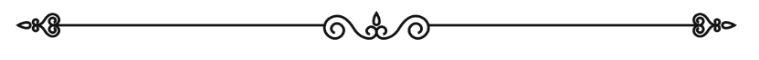 Sed ut perspiciatis, unde omnis iste natus error sit voluptatem accusantium doloremque laudantium, totam rem aperiam eaque ipsa, quae ab illo inventore veritatis et quasi architecto beatae vitae dicta sunt, explicabo. Nemo enim ipsam voluptatem, quia voluptas
WORSHIP
BIBLE STUDY
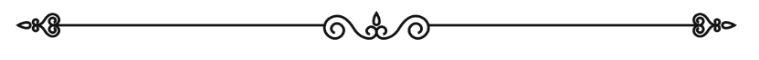 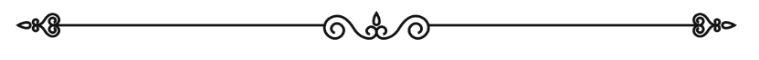 Sed ut perspiciatis, unde omnis iste natus error sit voluptatem accusantium doloremque laudantium, totam rem aperiam eaque ipsa, quae ab illo inventore veritatis et quasi architecto beatae vitae dicta sunt, explicabo. Nemo enim ipsam voluptatem, quia voluptas
Sed ut perspiciatis, unde omnis iste natus error sit voluptatem accusantium doloremque laudantium, totam rem aperiam eaque ipsa, quae ab illo inventore veritatis et quasi architecto beatae vitae